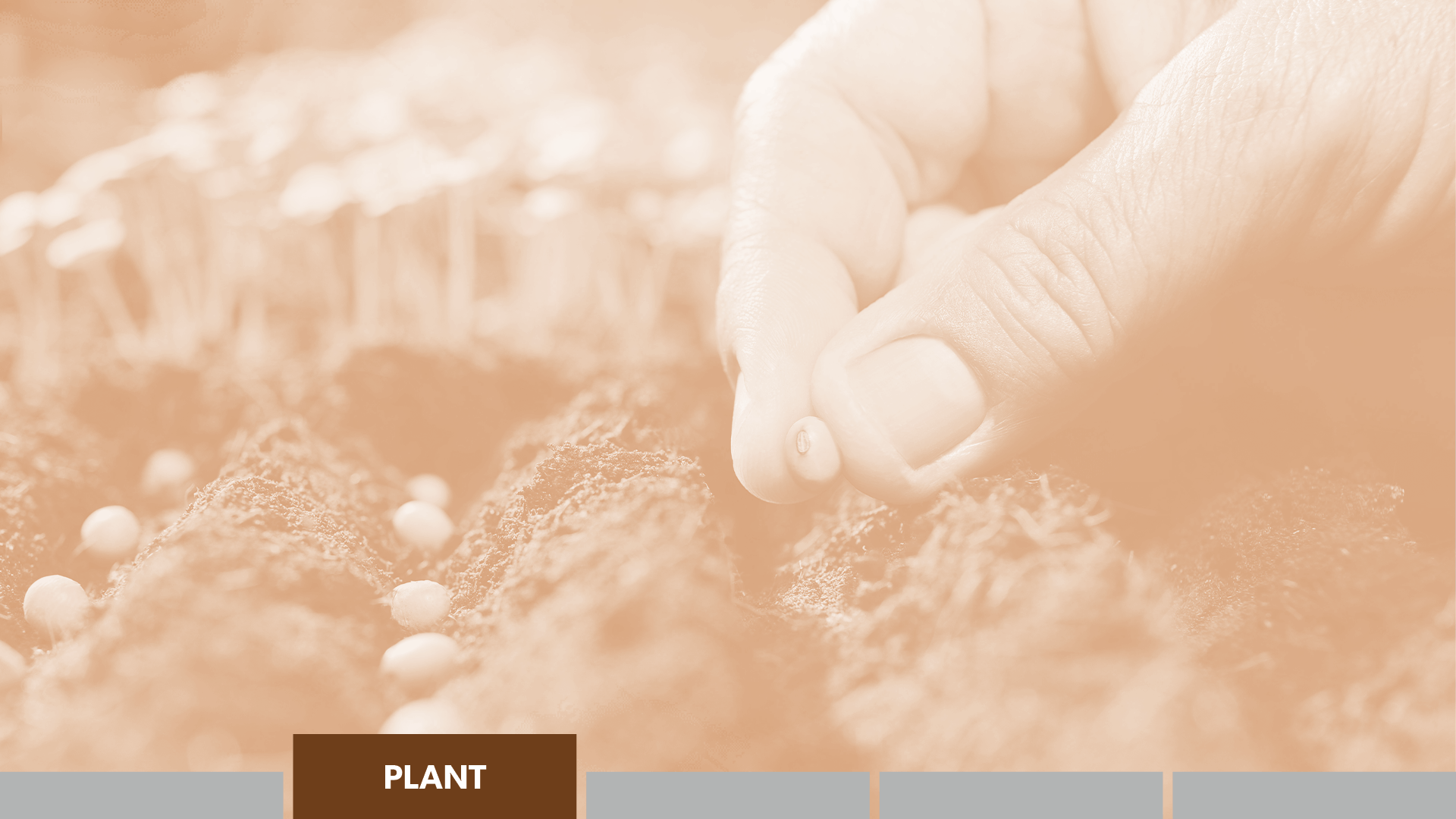 PLANT
seeds of truth
Literature, Media, and
Invitation Ministries
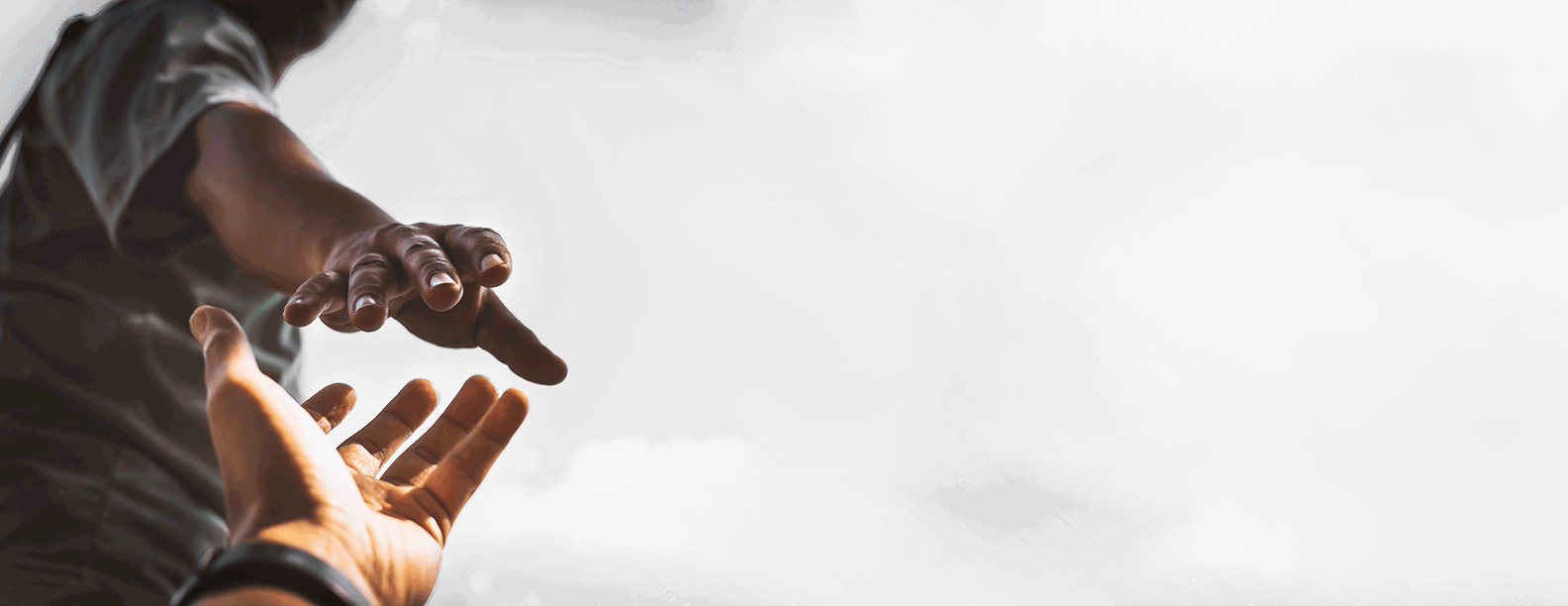 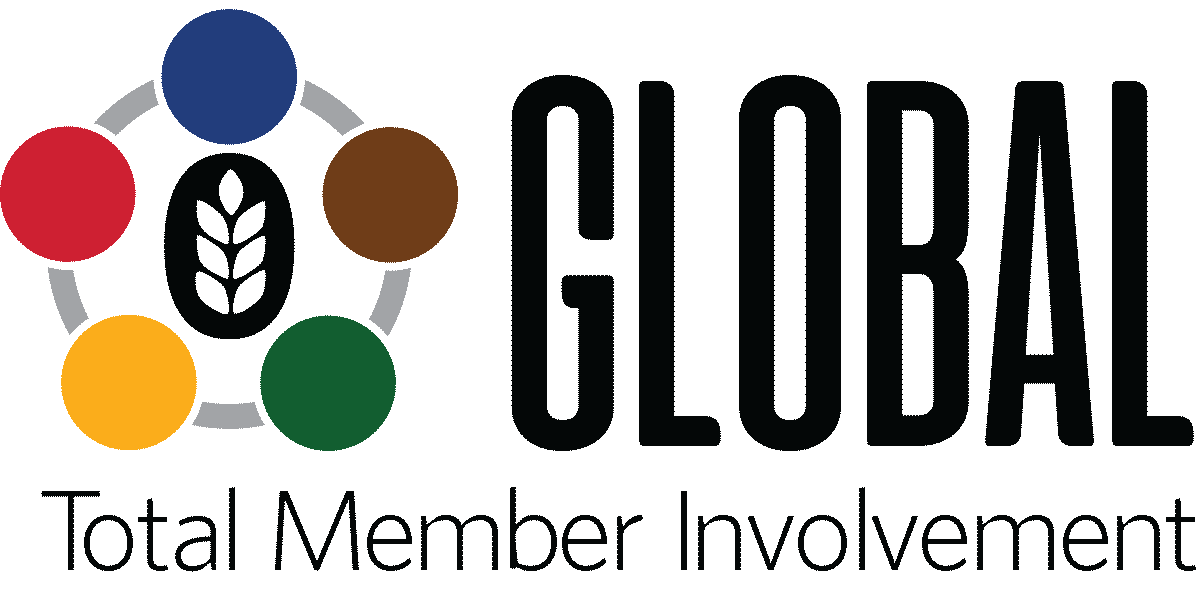 A Biblical Strategy for Disciple-Making Evangelism
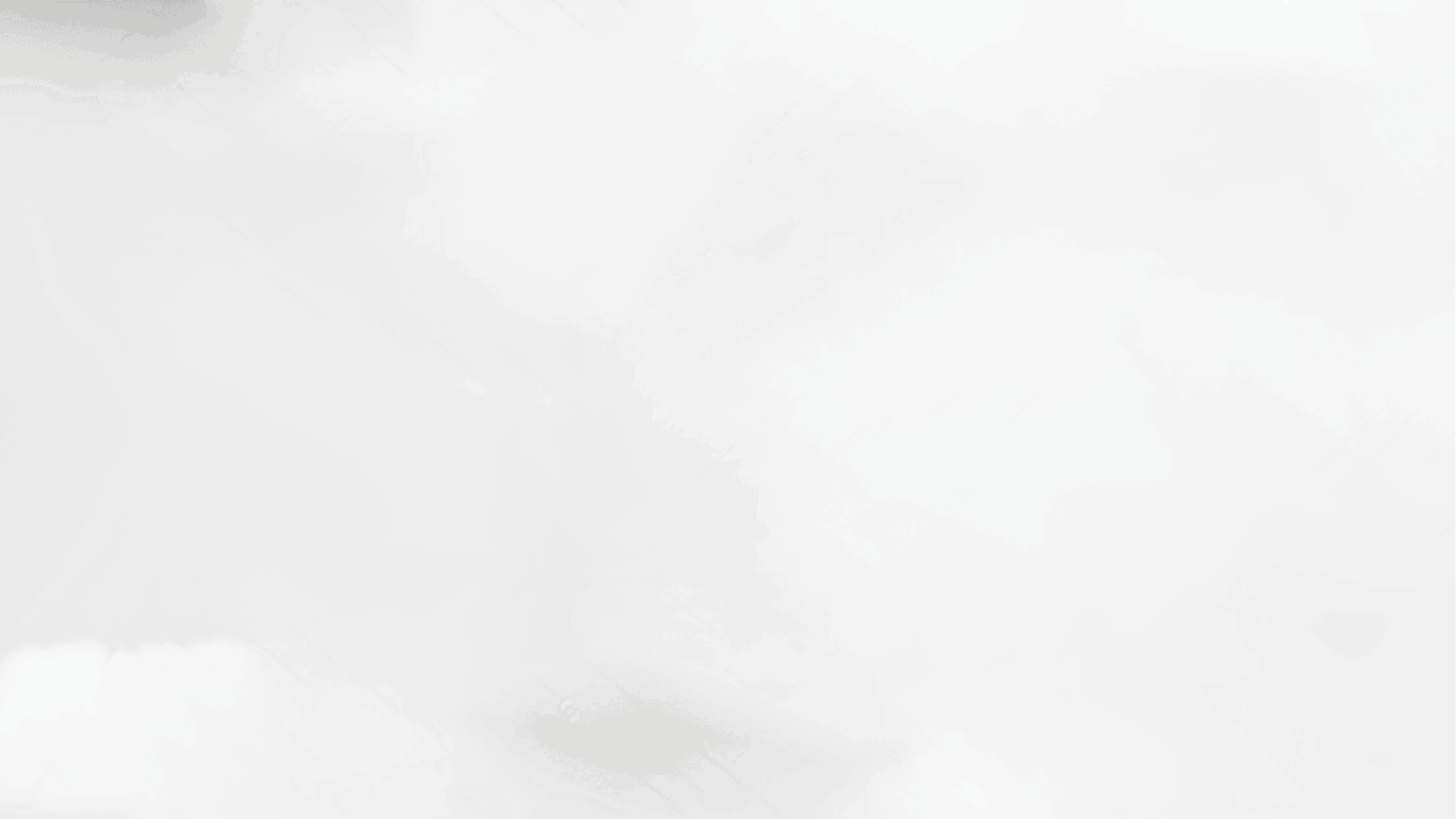 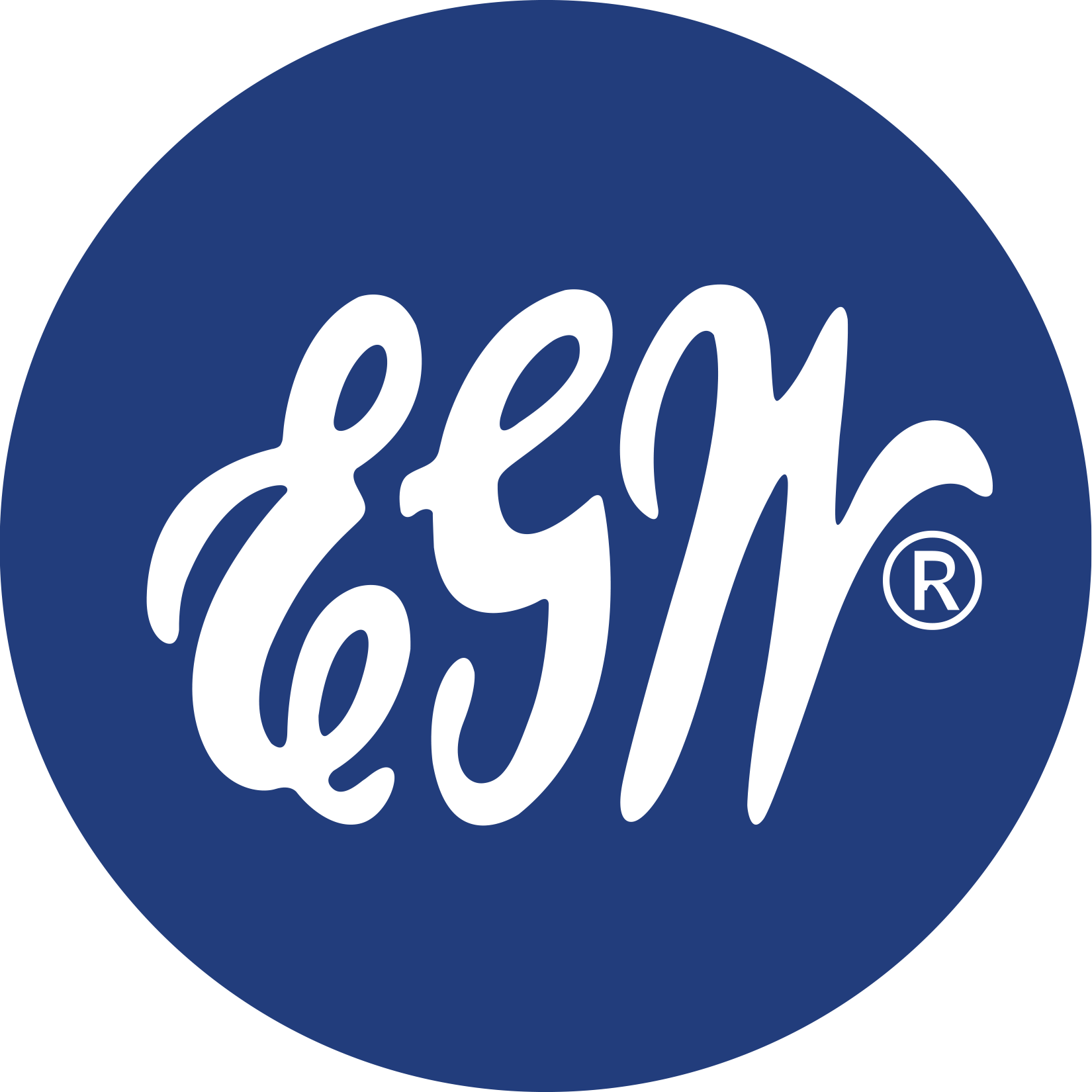 “The real character of the church is measured, not by the high profession she makes, not by the names enrolled on her books, but by what she is actually doing for the Master, by the number of her persevering, faithful workers.” 
Gospel Workers, p. 200
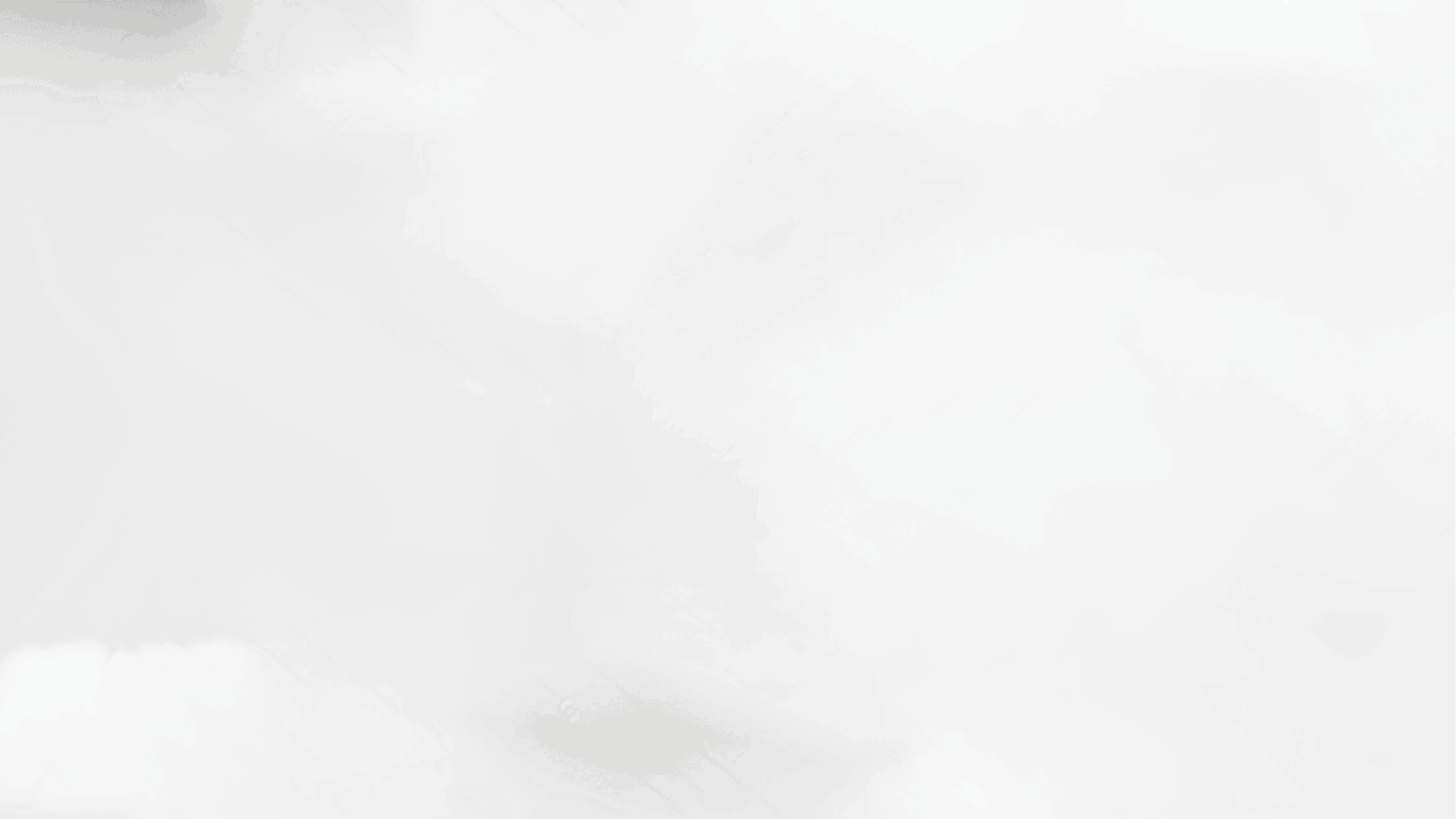 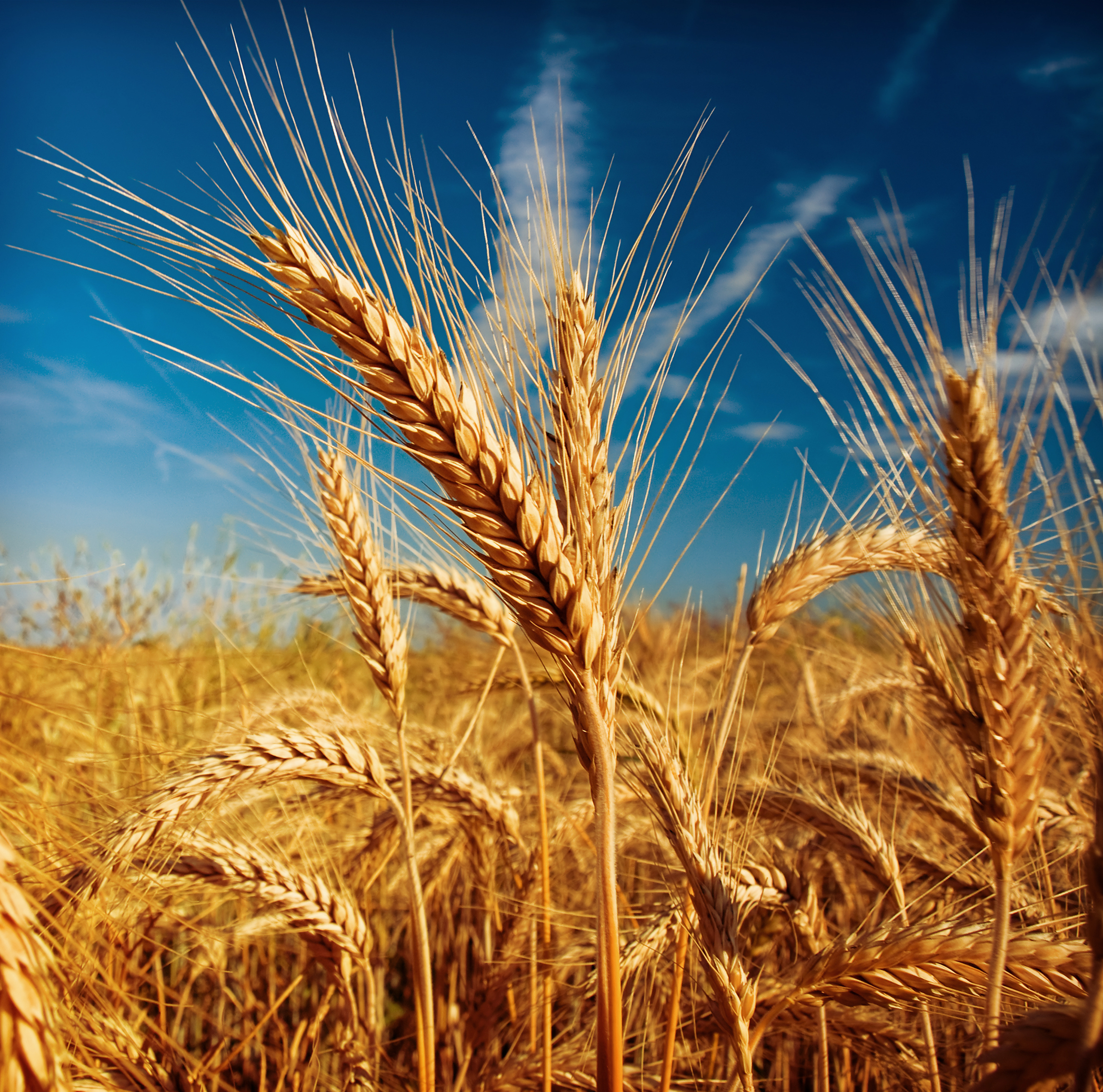 TOTAL MEMBER INVOLVEMENT
The number of MEMBERS 
does not equal success.
The number of WORKERS 
equals success.
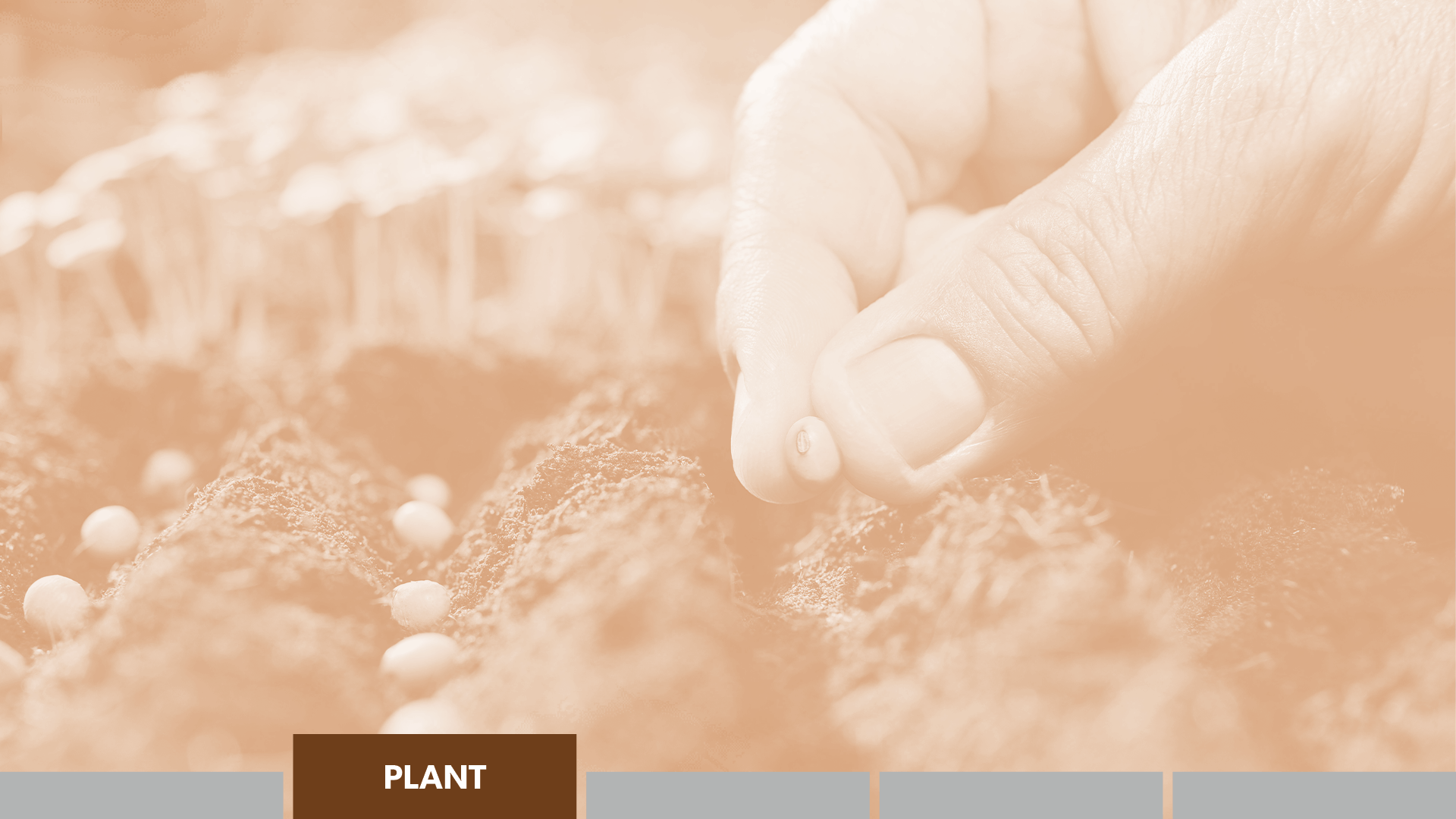 PLANT
seeds of truth
Literature, Media, and
Invitation Ministries
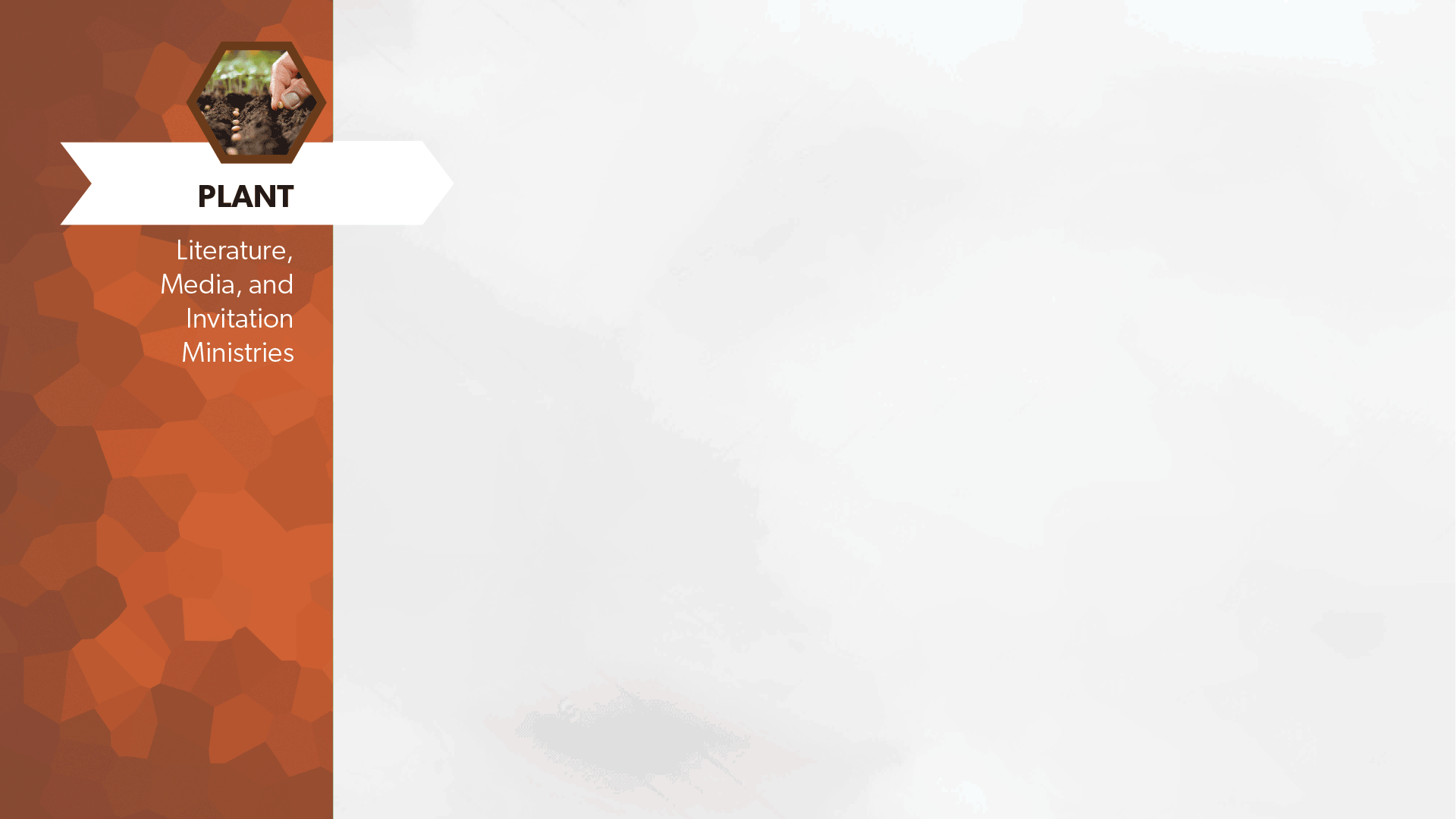 IS IT ESSENTIAL?
“He who sows sparingly will also reap sparingly, and he who sows bountifully will also reap bountifully.” 
2 Corinthians 9:6
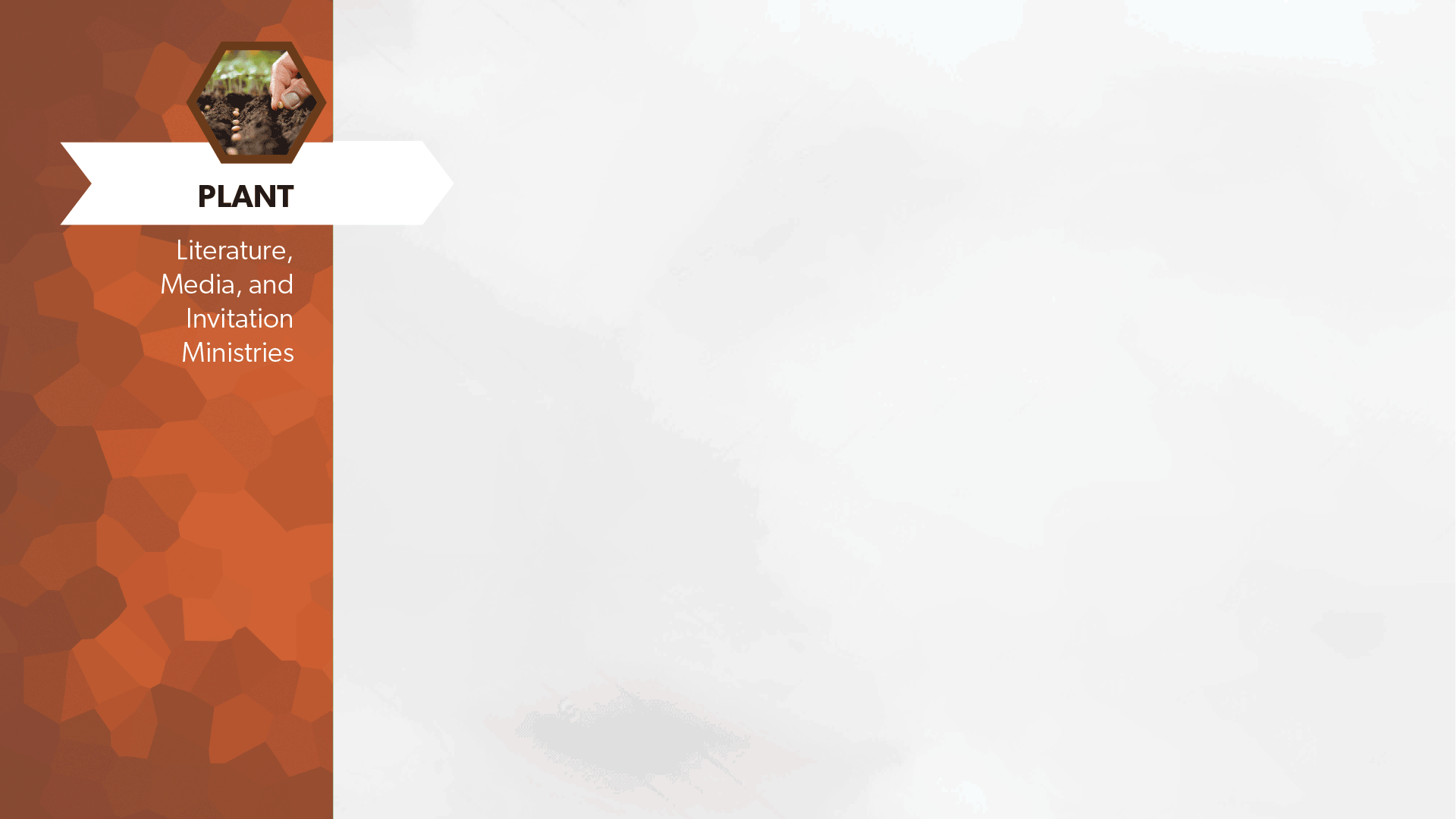 IS IT ESSENTIAL?
“Unvarnished truth must be spoken, in leaflets and pamphlets, and these must be scattered like the leaves of autumn.”
Testimonies for the Church, vol. 9, p. 231
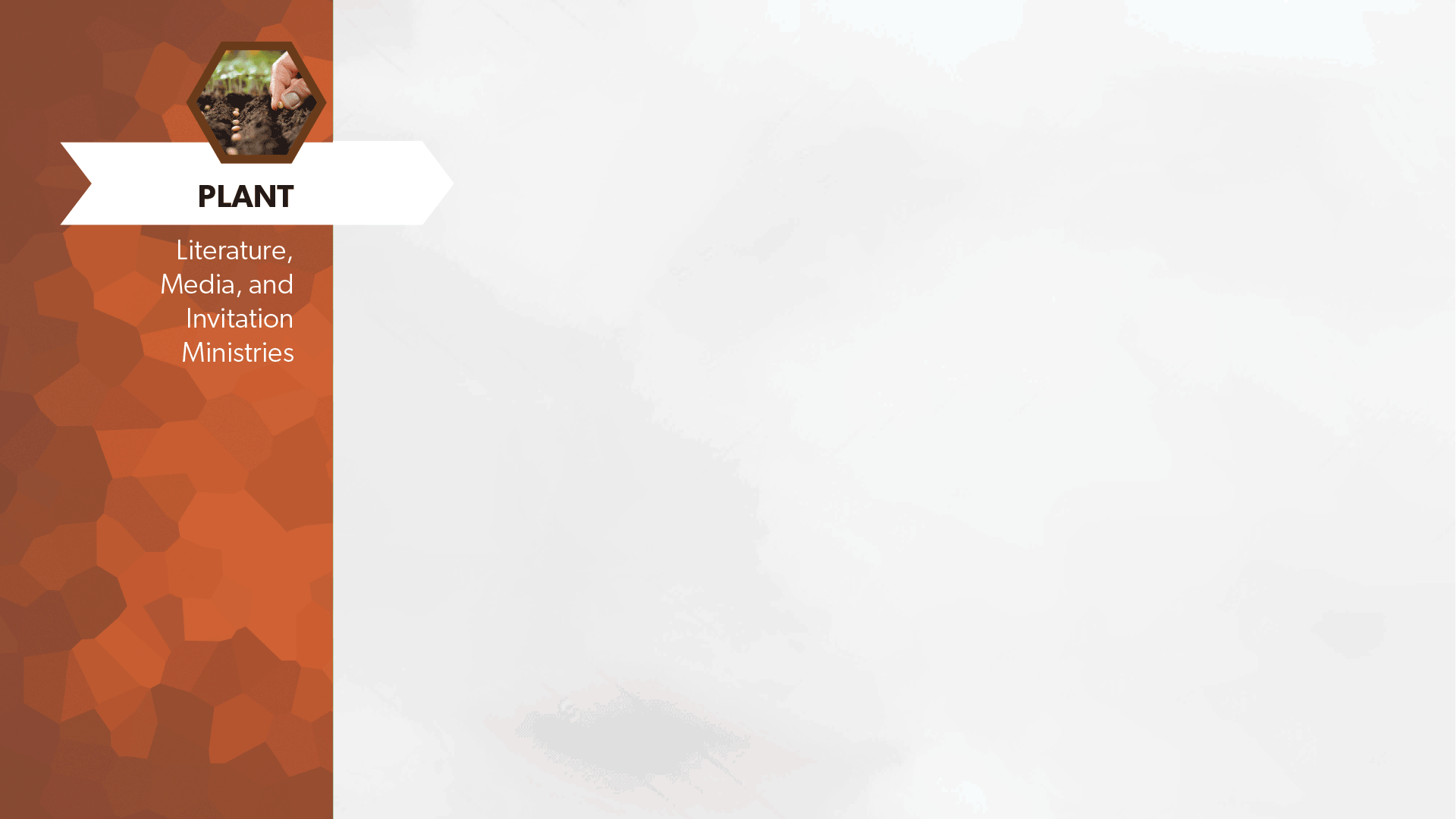 IS IT ESSENTIAL?
“Everyone who has heard the invitation is to echo the message from hill and valley, saying, ‘Come.’”
The Acts of the Apostles, p.  110